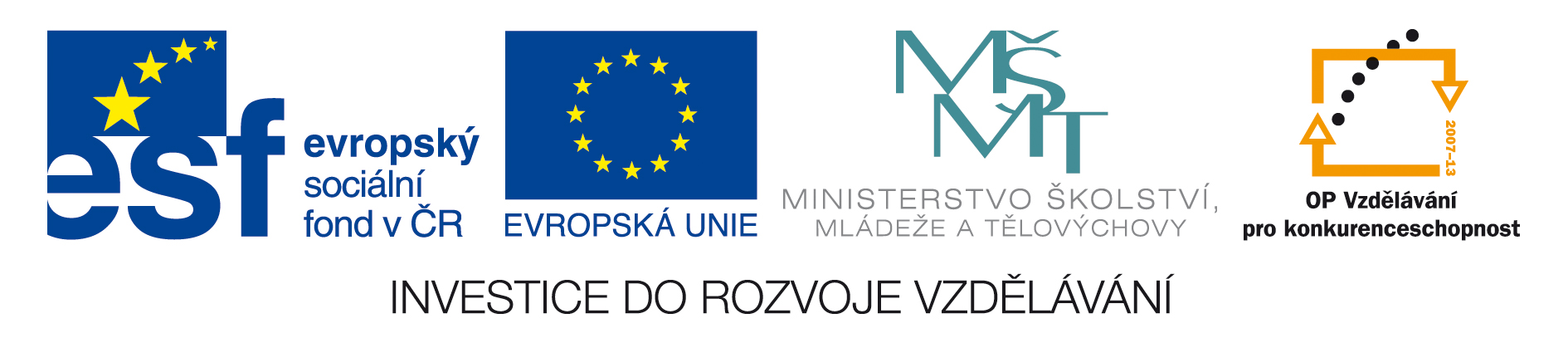 Název školy:

Autor:

Název:

Číslo projektu:

Název projektu:
SŠ spojů a informatiky Tábor

Petr Vlach

VY_32_INOVACE_OS_7

CZ.1.07/1.5.00/34.1021

Moderní škola – inovace výuky na SŠSI Tábor
Linux Desktop
Prostředí, příkazy a systémové složky
Úvod       

Pochopení pojmu Svobodný software
Co je to svobodný software ? 

Svobodný software má splňovat 4  podmínky:

0.Svoboda spustit program  za jakýmkoliv účelem
1.Svoboda studovat jak program  pracuje - předpokladem je přístup  ke zdrojovému  kódu
2.Svoboda  redistribuovat  kopie
3.Svobodně šířit kopie upravených verzí ostatními  uživateli
Free software neznamená nekomerční – svobodný program  musí být dostupný pro komerční využití.
Návody na svobodný software musí být  také volně šiřitelné.
Skupina vývojářů a uživatelů , kteří se zabývají svobodným software se také nazývá "Open Source".
Linux je obdoba operačního systému UNIX, vytvořená Linusem Torvaldsem [4, s. 84 ]. Na dalším vývoji systému  i aplikací dnes pracuje  řada dobrovolníků na celém světě. Šíří se ve formě distribucí,  které obsahují linuxové  jádro a  řadu programových balíků. Jeho šíření  upravuje GNU General Public License přiložená ke každé distribuci. Ta zaručuje každému uživateli dostupnost zdrojových textů, jejich  modifikaci a další šíření,  které ale musí proběhnout opět formou General Public License - blíže viz např. www.gnu.org nebo heslo GNU GPL na Wikipedii. Zatímco šíření zdrojových textů probíhá zdarma nebo za úhradu režijních  nákladů, binární formy programů využívajících GPL mohou  být libovolně zpoplatněny. Tím  se vysvětluje  rozdílná cena různých  distribucí Linuxu - některé se šíří zcela zdarma, komerční distribuce  prodávané za  nezanedbatelné částky obsahují software přidaný příslušnou firmou a většinou  i technickou podporu.
Podmínky odpovědnosti stanovené v licenci: programátoři  nejsou odpovědni za případné škody, jež by vznikly v důsledku používání jejich  software.
Myšlenka poskytování zdrojového textu je jednoduchá: uživatelé software by neměli být nuceni jednat s vývojářem, který může ale nemusí  podporovat záměr uživatele pro daný software. Uživatel by neměl čekat na uveřejnění oprav chyb v programu. Zdrojový text na  němž  se podílí více programátorů je podroben důkladnější kontrole. Potřebuje-li uživatel nějakou  novou funkci, může  ji  přidat a nebo poskytovat dalším  uživatelům.
Dlužno ještě poznamenat, že otcem  myšlenky svobodného softwaru a zakladatelem  projektu GNU GPL není Linus Torvalds, ale Richard Stalmann  a celý projekt byl  spuštěn  již v roce 1984 - blíže viz www.gnu.org. Linus Torvalds přispěl významným způsobem  k rozvoji myšlenky svobodného softwaru v roce 1991 právě uvolněním  linuxového jádra pod licencí GNU GPL. Jádro (kernel) je základní součástí operačního systému, které zajišťuje interakci mezi hardwarem a programovým vybavením.
O jádru se ví, že je to netriviální program. Všechny distribuce používají stejné  jádro, a proto je základní chování všech distribucí linuxu stejné. Jednotlivé distribuce se od sebe liší nástroji, které jsou vyvinuty speciálně pro ně.
Unix i Linux jsou víceuživatelské víceúlohové systémy. Filosofií obou systémů je psát programy,  které budou dělat právě jednu věc, a tu budou dělat dobře. Vstupy  i výstupy programů jsou přednostně v textové podobě, což umožňuje výstup jednoho programu použít jako vstup jiného.  I složité operace se tak dají rozepsat ve formě dobře čitelných  skriptů.
Programy spolu musí bezchybně spolupracovat a každému  uživateli u terminálu vytvořit pocit, že počítač schovaný za terminálem je pouze jeho. Všechny konfigurační soubory jsou v textovém formátu, nebo se z textového formátu dají  přeložit.
Některé rozdíly v architektuře Windows a Linuxu

1.Uživatelské rozhraní: 
Windows: grafické uživatelské rozhraní je integrováno do jádra operačního systému
Lunix: uživatelské rozhraní a operační systém jsou oddělené [2, s. 38]. Uživatelské prostředí se spouští jako aplikace na uživatelské úrovni – když  dojde k selhání prostředí  nedojde ke zhroucení operačního systému.

2.Konfigurace OS:
Windows: Registr (konfigurační databáze), složité, opravy registru obtížné (regedit).
Linux: konfigurační soubory v textovém formátu, změny možné v libovolném textovém editoru (možnost psát poznámky a komentáře), nevýhodou je neexistence  standardního způsobu  psaní konfiguračních  souborů.
Prostředí Linuxu distribuce Debian-GNOME

GNOME: zkratka pro prostředí pracovní plochy (GNU Network Object Model Environment [3, s.75] ).Obsahuje okenní manažer, správce sezení, nastavení prostředí, virtuální souborový systém, ... .

Sezení: je časový úsek, který trávíte používáním GNOME, mezi přihlášením a odhlášením.Během sezení používáte aplikace, tisknete,  prohlížíte WWW a podobně.

Přihlášení do GNOME:  uživatelské jméno, heslo
Uzamčení obrazovky: Systém  - Uzamknout obrazovku
Aplikace spuštěné při přihlášení: Systém – Volby – Aplikace spuštěné  při přihlášení
                                                         Na kartě Možnosti lze zaškrtnout pamatování běžící 
                                                          aplikace
Ukončení Sezení: Systém – Odhlásit uživatele nebo vypnout

Práce s panely

V dolní a horní části pracovní plochy GNOME jsou ve výchozím nastavení panely, prostřednictvím kterých máte možnost přistupovat k různým  akcím a informacím  bez ohledu na stav oken aplikací.
Na panely lze přidávat objekty, odebírat  objekty.Panely lze skrývat.

Horní panel:
Lišta nabídky: obsahuje položky Aplikace, Místa, Systém.
Ikony aplikací
Applety Hodin, Ovládání  hlasitosti, Výběr oken

Spodní panel:
Tlačítko:z obrazit pracovní plochu – minimalizuje všechna okna
Seznam  všech otevřených oken
Přepínač  pracovních ploch ( v každé pracovní ploše můžete současně spustit různé aplikace )
Přidání pracovní plochy: pravá klávesa na pracovní plochu – předvolby,...)
Práce s panelem: pravá  klávesa na panel 
Přesun panelu: stisknutím  klávesy ALT a přetažením na jinou stranu obrazovky
Vlastnosti panelu, skrytí  panelu, přidání panelu, odstranění panelu

Objekty panelů
levá klávesa: spustit
pravá  klávesa : vlastnosti,...
Přidat objekt na panel: pravá klávesa – přidat na panel – vlastní  nebo předdefinované
Přesunout objekt, zamknout
Přidat menu: pravá klávesa  přidat  na panel – Panel  nabídky a upravit

Linuxové konzole

Linuxových textových konzol je 6 plus jedna grafická.Z grafické konzole se do některé textové konzole dostaneme pomocí Ctrl+Alt+F1 (až F6).Mezi konzolemi se přepíná pomocí Alt+F1 (až F6), návrat do grafické konzole Alt+F7.V textových konzolích komunikujeme s Linuxem pomocí příkazového řádku.Používají se např. na serverech, kde chceme omezit množství naistalovaných programů.

Práce se soubory-správce souborů Nautilus

Nautilus umožňuje:
Vytváření  složek a dokumentů
Prohlížení souborů a složek
Spouštění skriptů a aplikací
Otevírání speciálních míst na počítači
Zapisování dat na disky CD nebo DVD
Instalování a odstraňování písem
Každý uživatel má svojí domovskou složku.
Nautilus  neustále běží na pozadí.
Systémové složky umístěné přímo v kořenovém adresáři (/):

/bin      -binární aplikace
/boot   - soubory pro zavádění systému
/dev     -soubory zařízení
/etc      -konfigurační soubory, startovací skripty,...
/home -domácí složky uživatelům
/lib      -systémové knihovny
/media -připojená výměnná zařízení jako např. Disky CD,digitální fotoaparáty,...
/mnt    -připojené souborové systémy
/opt     -volitelné aplikace
/proc    -pro uchování stavu systému včetně běžících procesů
/root    -domovský adresář uživatele root
/sbin   -důležité systémové binární soubory
/srv     -data používaná servery
/tmp    -dočasné soubory
/usr     -aplikace a soubory, které jsou dostupné pro všechny uživatele 
/var     -proměnlivé soubory jako protokoly a databáze
Příkazy v Linuxu

man – Zobrazení nápovědy.
Linux obsahuje velké množství příkazů, které mají ještě více parametrů. Nápověda je proto vestavěna přímo do systému a vyvoláme ji příkazem 
man  příkaz		Např. man ls,  man mail atd.
Zobrazí se nám první stránka nápovědy, ve které můžeme listovat kurzorovými šipkami nebo mezerníkem (dopředu), klávesou b (dozadu) a ukončit nápovědu klávesou q. 

Prohledávat manuálové stránky můžeme příkazem apropos [heslo]. Vypíší se nám stránky, na kterých se zadané heslo vyskytuje.

pwd	                      Vypíše absolutní cestu k pracovnímu adresáři, ve kterém se právě nacházíme.

mkdir jméno                     Vytvoří nový adresář.

rmdir jméno	  Smaže zadaný adresář.

cd adresář	                       Změna pracovního adresáře. Začíná-li udaný adresář lomítkem, vztahuje se ke kořeni
                                            adresářového stromu. Přechod o úroveň výše se provede stejně jako v DOSu příkazem cd ..
ls 	                       Výpis obsahu adresáře. Bez dalšího parametru vypisuje jen jména souborů a podadresářů.  
ls –l -a	                       Podrobný výpis  , parametr –a vypíše skryté soubory
cat soubor		   Výpis obsahu textového souboru.

more soubor	   Výpis obsahu textového souboru po obrazovkách. Na posledním řádku obrazovky se objeví
                                             prompt More s údajem o tom, kolik procent souboru už bylo zobrazeno. Stiskneme-li mezeru,
                                             posune se výpis o celou obrazovku, stiskneme-li Enter, pouze o jeden řádek. Utilitu ukončíme 
                                             klávesou Del. 
cp soubor cíl	   Kopírování souboru. Cíl je jméno souboru, do kterého kopírujeme, pokud kopírujeme jediný
                                             soubor. Pokud kopírujeme více souborů najednou, zadáme sem jméno cílového adresáře.
Příkazy v Linuxu – pokračování

mv soubor cíl	Přejmenování nebo přesun souboru. Syntaxe je shodná s příkazem cp.

rm  soubor	                      Vymazání souboru.

touch jméno	                       Vytvoří nový soubor s nulovou velikostí.

vi soubor	                       Spustí obrazovkový textový editor. Ovládá se pomocí klávesových kombinací, jejichž výčet
                                           přesahuje možnosti tohoto textu. .  (Ukončuje se klávesami :q)
	 
gedit                                  textový  editor

who (w)                            seznam přihlášených uživatelů

adduser                            přidání uživatele

passwd                             nastavení hesla novému uživateli

logout                              odhlášení uživatele z konzole

shutdown    -h now (min)     (h:m)  (-r)  ukončení práce na konzoli
Superuživatel

Systémové soubory jsou většinou majetkem superuživatele – nazývaného ROOT.Root má nulové UID .Linux umožňuje vytvořit další účty s UID=0, ale nedeporučuje se to.

Heslo superuživatele by mělo mít alespoň 8 znaků a jeho změna by se měla provádět v následujících případech:
1.minimálně jednou za 3 měsíce
2.vždy, když z organizace odejde někdo, kdo heslo znal
3.kdykoliv si myslíte, že mohlo dojít k narušení bezpečnosti
4.v den, kdy neplánujete na večer tak těžkou pitku , že byste heslo do rána zapomněli

Superuživatel je uživatel jako každý jiný, takže se můžete přihlásit na jeho účet root. Doporučuje se nastavit systém tak, aby se root mohl přihlásit pouze na systémové konzole, nikoliv na terminálech.
Nedoporučuje se protože se nikdy nezjistí kdo vlastně provedl nějaké akce, pokud má k heslu přístup několik lidí.
Pro přístup lze také použít příkaz su.příkaz su se zeptá na heslo uživatele a pak spustí shell  superuživatele. Vystupuje se příkazem exit.Příkaz su nezaznamenává příkazy, které superuživatel  provedl, avšak vytváří seznam, kdo a kdy se stal superuživatelem.

Příkaz sudo (omezený su) [1, s. 85]:
Privilegia superuživatele jsou nedělitelná a nemůžete poskytnou uživateli schopnost
 provést nějaký úkol a přitom mu neumožnit provést se systémem cokoliv.
Příkaz sudo přijímá jako argument příkazový řádek , který má být spuštěn s právy
superuživatele.Podívá se do souboru /etc/sudoers, obsahující seznam lidí, kteří smějí používat
 příkaz sudo a příkazů, které smějí provádět.Když je příkaz povolen sudo se zeptá na jeho
 vlastní heslo a provede požadovaný příkaz.
Literatura:

[1] NEMETH, E., SNYDER, G.,  HEIN, T. LINUX  - Kompletní příručka administrátora. 2.vyd. Brno: Computer Press, 2008. ISBN 978-80-251-2410-9

[2] GRAHAM, S., SHAH, S. LINUX – Administrace systému. 2.vyd. Praha: Grada Publishing, 2003. ISBN 80-247-0641-5

[3] SHAH, S., SOYINKA, W.  LINUX – Administrace systému. 4.vyd. Praha: Grada Publishing, 2007. ISBN 978-80-247-1694-7

[4] Ing.Petr Draxler : Datové sítě. Skriptum  Střední školy spojů a informatiky Tábor